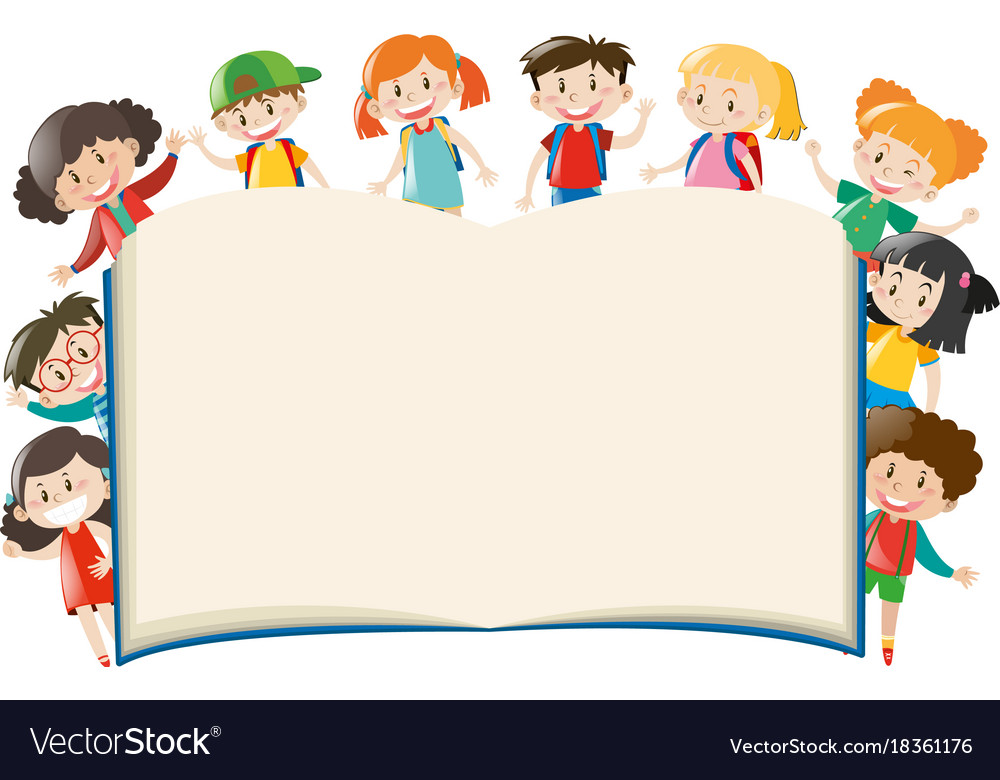 ĐỒNG HỒ - THỜI GIAN
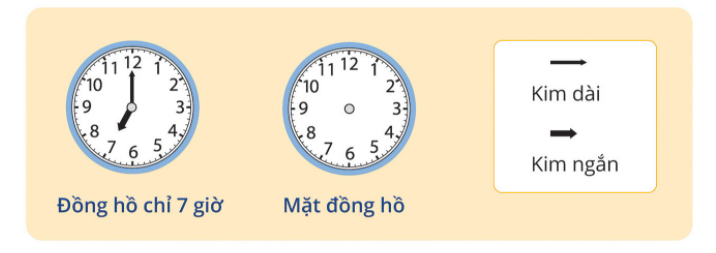 TRÒ CHƠI
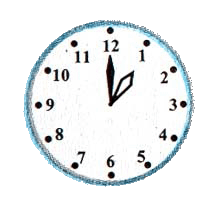 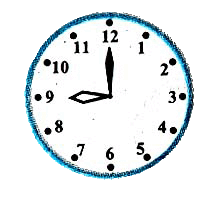 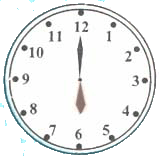 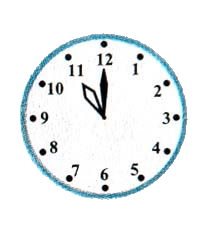 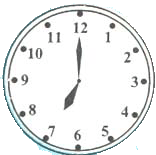 Ai xem đồng hồ đúng và nhanh
A
B
C
6 giờ
1 giờ
9 giờ
D
E
7 giờ
11 giờ
TRÒ CHƠI
A
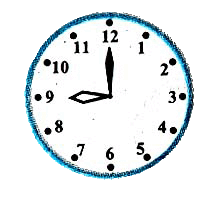 9 giờ
B
6 giờ
C
Em hãy chọn phương án đúng
Đồng hồ chỉ mấy giờ ?
12 giờ
B
Chúc mừng các em !
TRÒ CHƠI
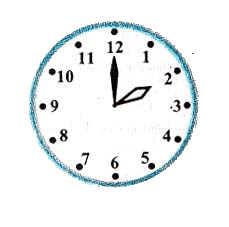 A
9 giờ
B
2 giờ
C
Em hãy chọn phương án đúng
Đồng hồ chỉ mấy giờ ?
12 giờ
C
Chúc mừng các em !
Thực hành xem đồng hồ.
5 giờ
2 giờ
10 giờ
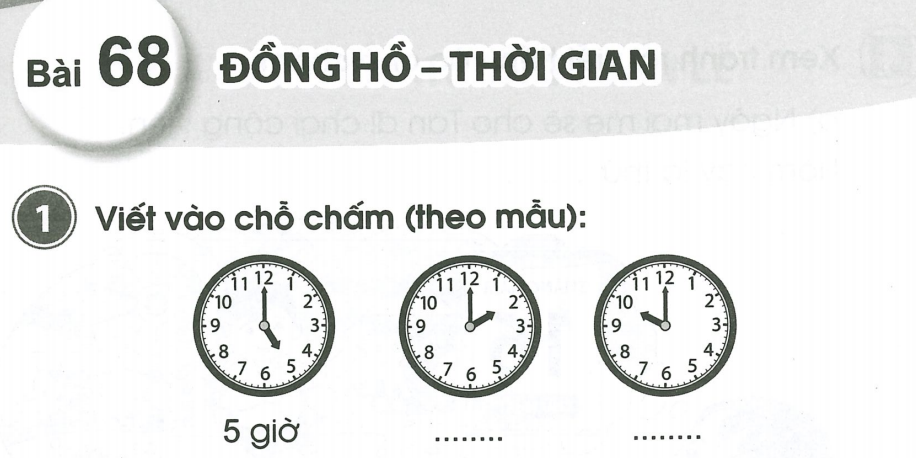 2 giờ
10 giờ
2. Nối mỗi hình vẽ với đồng hồ thích hợp ( theo mẫu)
3. a, Vẽ thêm kim ngắn vào mỗi đồng hồ cho thích hợp
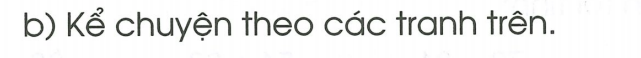